PROJECT ON ENTREPRENEURSHIP
development of MIXED FRUIT JUICE PVT. LTD.
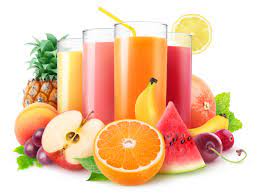 GUIDED BY  :-
 DR. APURBA  GIRI (Assistant Professor and Head) 
AYAN MONDAL (Assistant Professor)
Dept. of  Nutrition
Mugberia  Gangadhar  Mahavidyalaya
Projected  BY  : -                                SOUMYADEEP  MAITY
B.Voc (Food Processing,6th  Sem)
Dept. of  Nutrition
Mugberia  Gangadhar  Mahavidyalaya
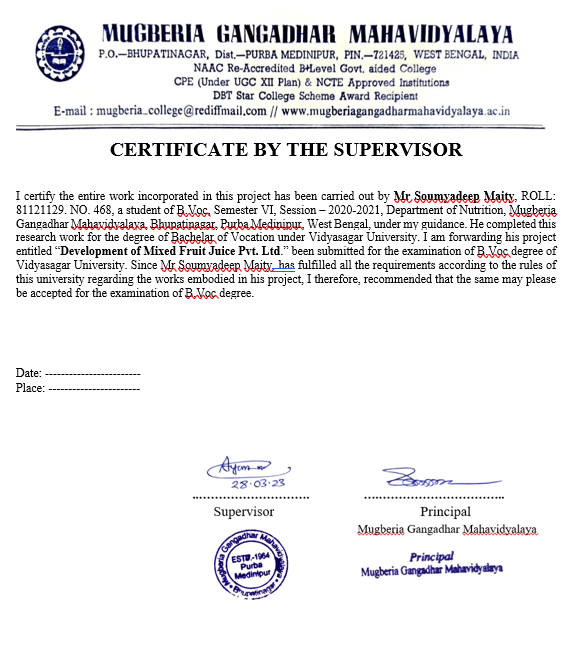 INTRODUCTION
Mixed fruit juice is a juice made from liquid squeezed out from fruits that includes apple, pineapple, watermelon, mango. It is considered as a healthy and nutritious beverage and can be consumed chilled. 


      Mixed Fruit Juice is packed with Vitamin C, iron & dietary fibre. It's termed as a natural energizer & also aids in weight management.
MIXED FRUIT JUICE MANUFACTURING
INVESTMENT
 LOCATION
BUSINESS RESEARCH
RAW METERIAL 
MACHINEry
AREA
MANPOWER
COUSTOMERS
LICENSES
PROFIT
MARKET STRATEGY
Layout
BUISNESS RESEARCH
DEMAND
SUPPLY
PRICE
QUANTITY
QUALITY
SELECTION OF PLANT   LOCTION
Establishing a Small scale Industries of Sugarcane juice plant are ready  a minimum 13500 SQ FT . If possible, select the location that comes in close proximity to the marketing distribution areas. This way, it will become easier  to reduce the overall transportation cost .
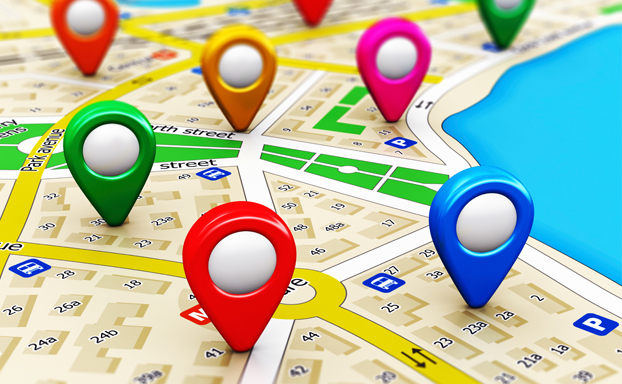 MACHINERY
Blender Machine

Peeler

Juice Extractor

pasteurization

Sealing Machine
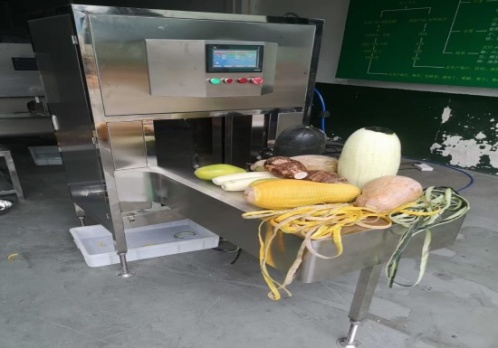 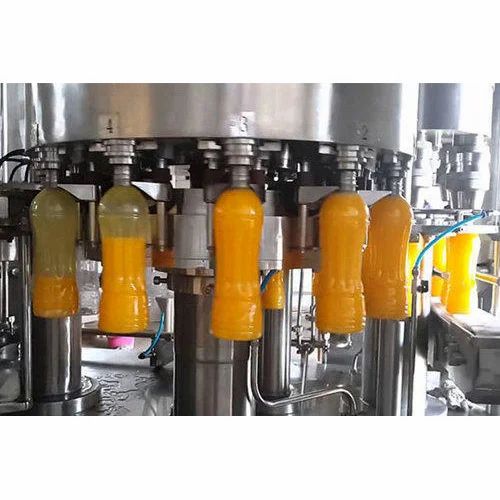 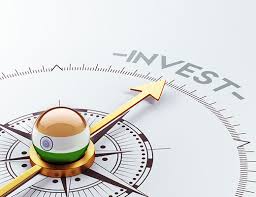 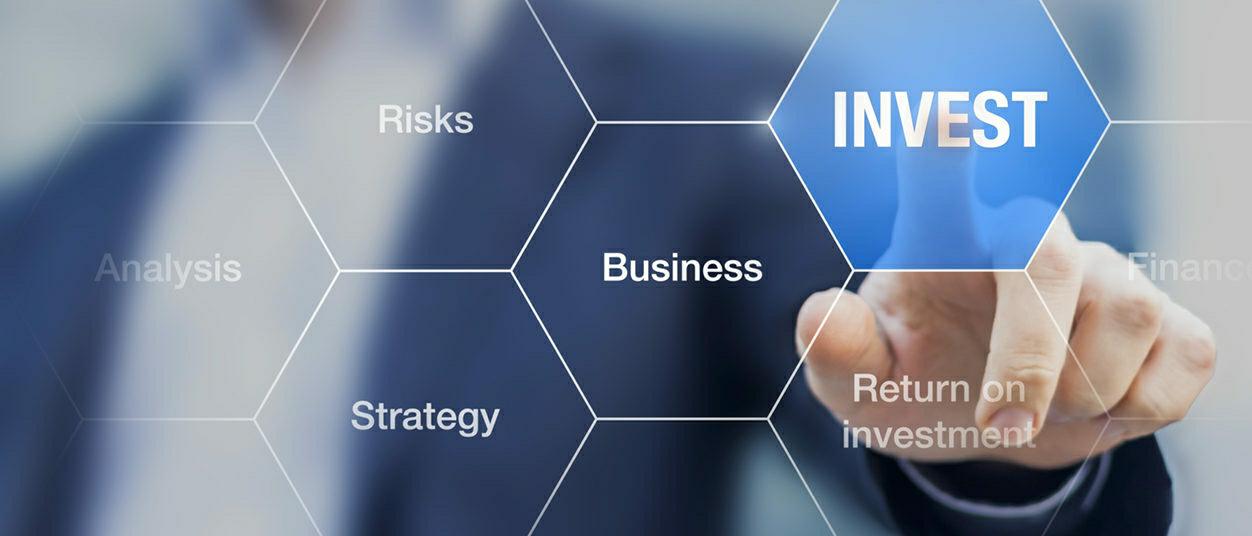 INVESTMENT
CAPITAL  7 - 8 LAKHS
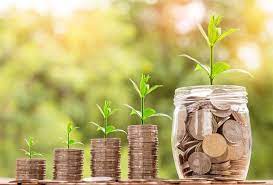 PROFIT
DEPENDS ALSO PRODUCTION
PRODUCT QUALITY
BUISNESS MODEL
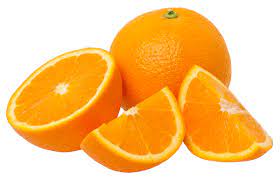 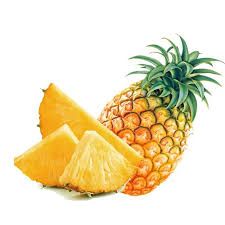 RAW MATERIAL
orange, pineapple, watermelon, Mango

Packaging Material ( bottle, tetrapack )

Flavour
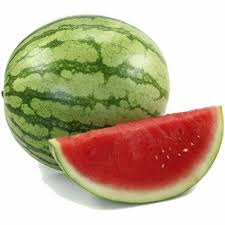 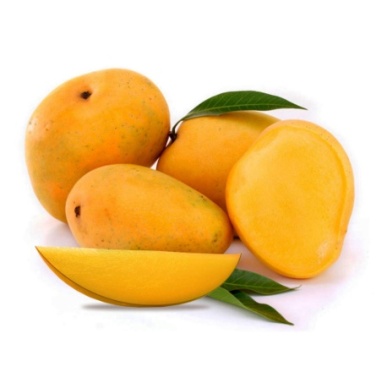 Preservative
LICENSES
REGISTRATION OF BUSINESS
NOC PAPER(FORM STATE POLLUTION CONTROL,SOUND AND WATER)
TRADE LICENSES
GST(Goods & Service Tax)
FSSAI(Food Safety  and Standards Authority of India)
SMALL SCALE INDUSTRY LICENSE 
REGISTRATION FOR TRADEMARK
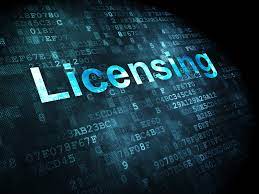 PROCESSING FLOW CHAT
PACKAGING SIZES AND PRICE
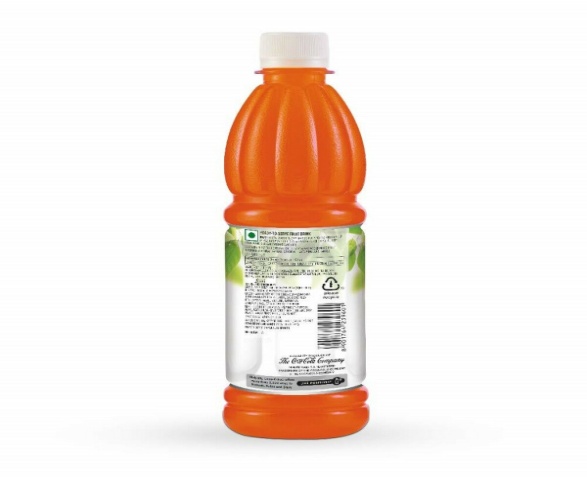 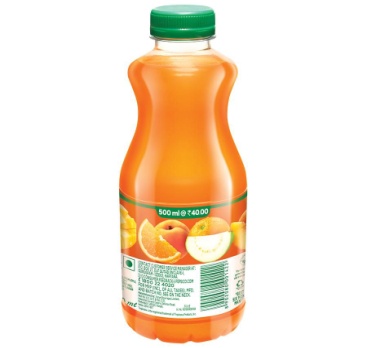 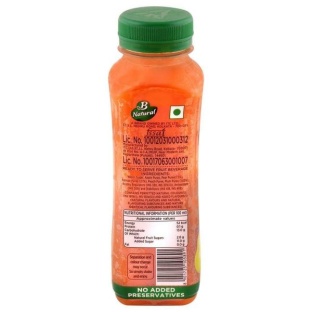 1 liter = 82
500 ml= 40
250ml = 20
MARKETING STRATEGIES
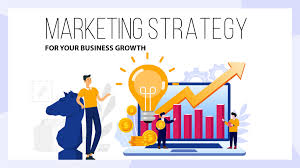 LOCAL MARKET ANNOUNCEMENTS
ADVERTISING
DIGITAL MARKETING
DIRECT MARKETING
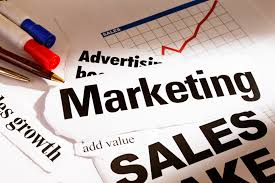 TARGET CUSTOMERS
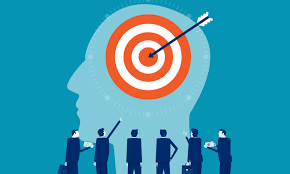 WHOLEESALERS
DISTRIBUTORS
RETAILERS
Sweet shop
ONLINE  SHOPPING
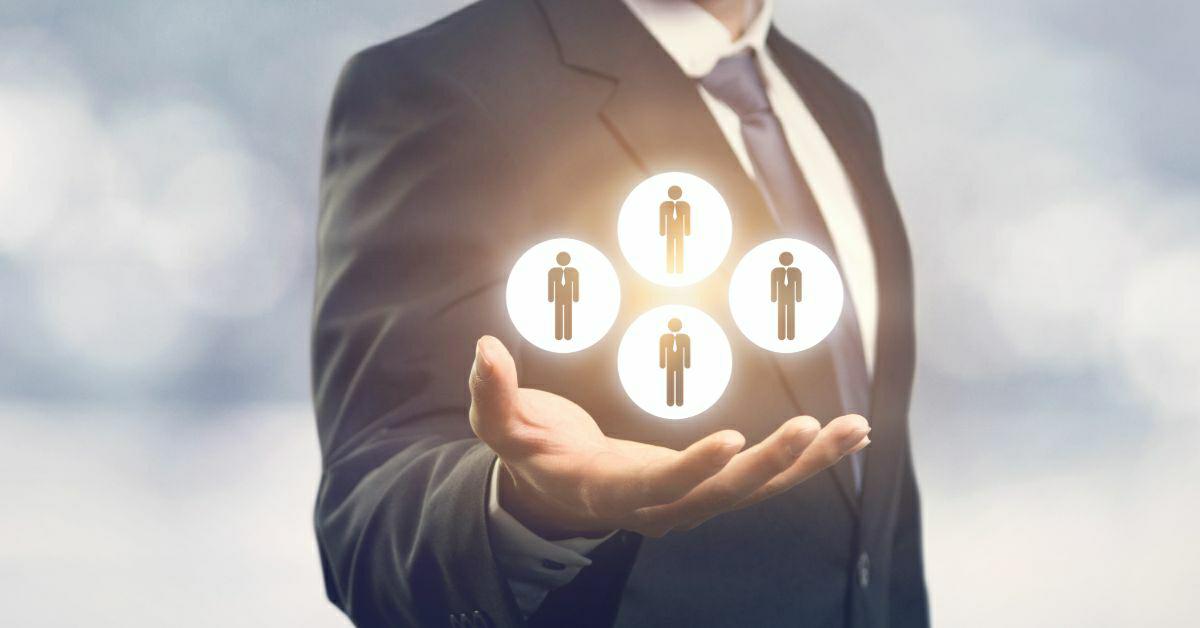 ONLINE : Flipkart,  Amazon,  Snapdeal
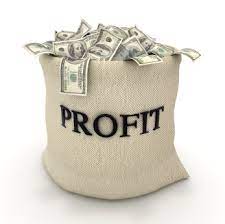 PROFIT
Depends on production and selling
MAN POWER
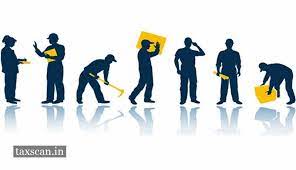 9 - 10 STAFF
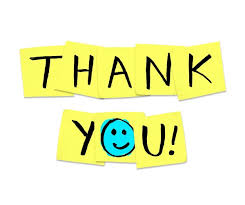